MANUAL PARA GESTORES DE UNIDADES DE CONSERVAÇÃO
PASSO A PASSO PARA FORMALIZAÇÃO DE TERMOS DE Autorização 
DE USO dE ÁREA
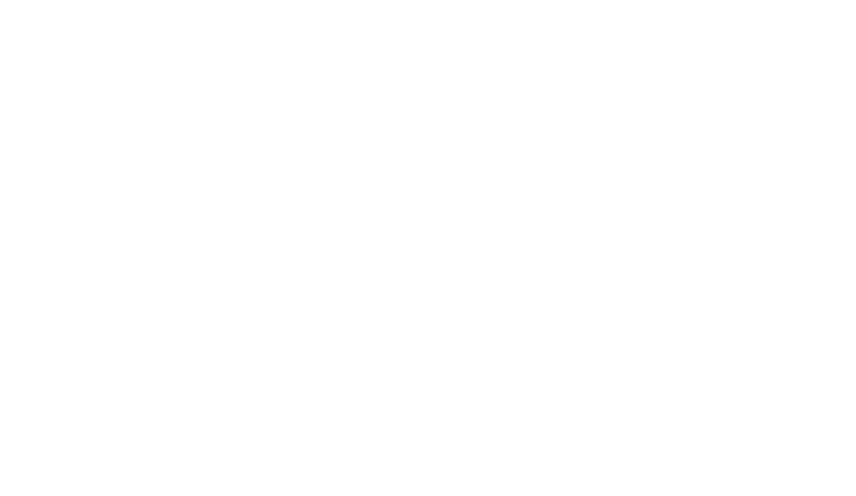 Núcleo de Negócios e Parcerias para Sustentabilidade
parcerias@fflorestal.sp.gov.br
Av. Professor Frederico Hermann Junior, 345 - Alto de Pinheiros
CEP 05459-010 - São Paulo/SP
(11) 2997-5000
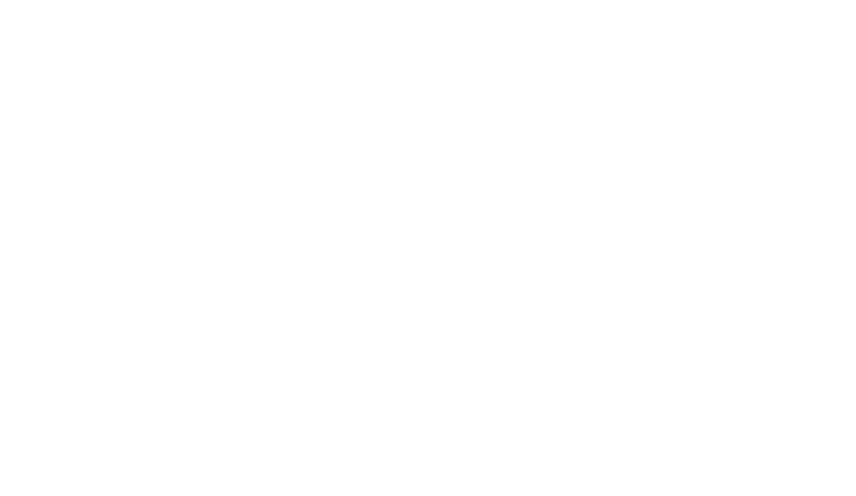 NOVO REGRAMENTO DE PARCERIAS DA FUNDAÇÃO FLORESTAL
Em janeiro de 2023, foi publicada a Portaria Normativa FF/DE nº 372/2023, que dispõe sobre Autorizações de Uso de áreas para prestação de serviços de apoio ao uso público em Unidades de Conservação administradas pela Fundação Florestal;
A Portaria está disponível pelo site da Fundação Florestal: https://www.infraestruturameioambiente.sp.gov.br/fundacaoflorestal/ 
    (> Portarias > Portarias Normativas)
Ou diretamente pelo link: https://www.infraestruturameioambiente.sp.gov.br/fundacaoflorestal/2023/01/portaria-normativa-ff-de-n-372-2023/
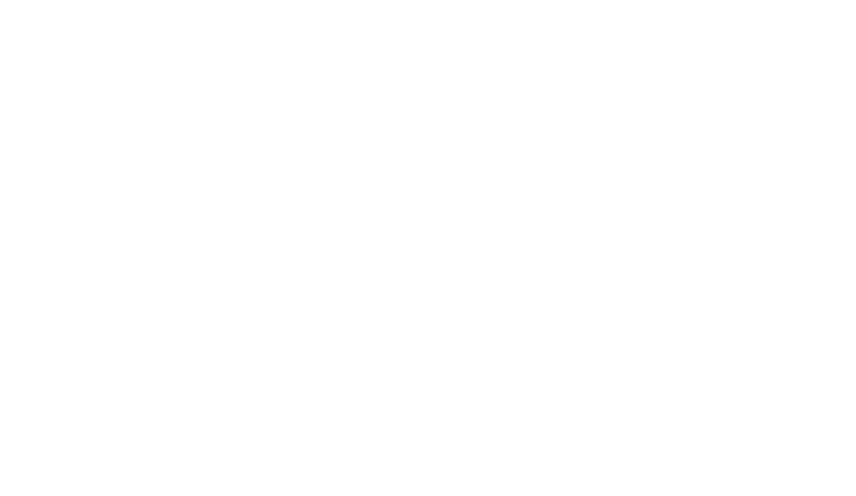 Destaques - PORTARIA NORMATIVA FF/DE Nº 372/2023
Regulamentar o procedimento para prestação de serviços de apoio ao Uso Público, por meio da celebração de Autorização de Uso de Áreas;
Viabilizar a formalização de parcerias com pequenos e médios empreendedores dos ramos de: alimentação, hospedagem, turismo de aventura e outros; 
Abertura de Edital de Chamamento Público por serviço/atividade para todas as Unidades de Conservação que apresentarem interesse ou demanda, permitindo a habilitação de parceiros a qualquer tempo;
Reserva e aquisição de vagas pelo sistema de venda online;
Padronização dos valores de outorga, obtida por meio de pesquisa de mercado e planilha de cálculo  realizada pela Fundação Instituto de Administração (FIA);
Possibilidade de conversão da outorga em contrapartidas (para casos, atividades e Unidade de Conservação específicas).
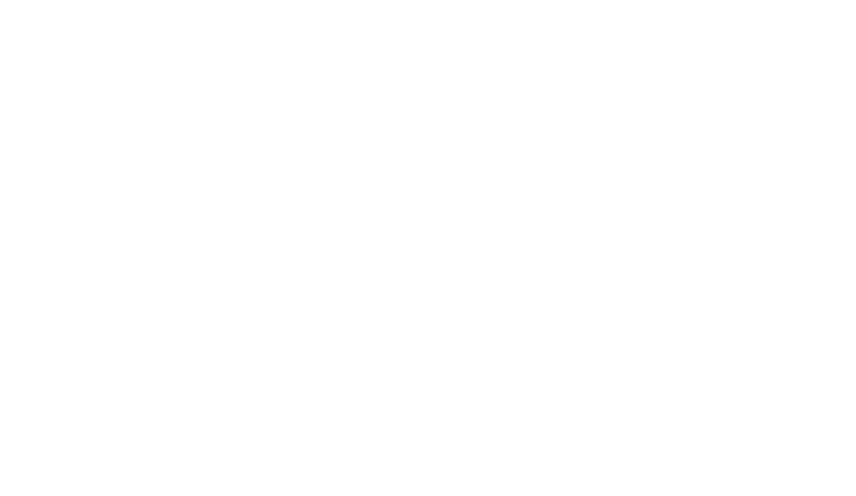 AUTORIZAÇÕES DE USO DE ÁREAS
O novo regramento da Fundação Florestal trata das Autorizações de Uso, que são modalidades de parcerias com procedimentos simplificados e prazos mais curtos (1 a 90 dias consecutivos);

Outras modalidades de parcerias, como Permissões e Concessões de Uso, não são objeto da Portaria Normativa FF/DE nº 273/2023 ou deste manual.
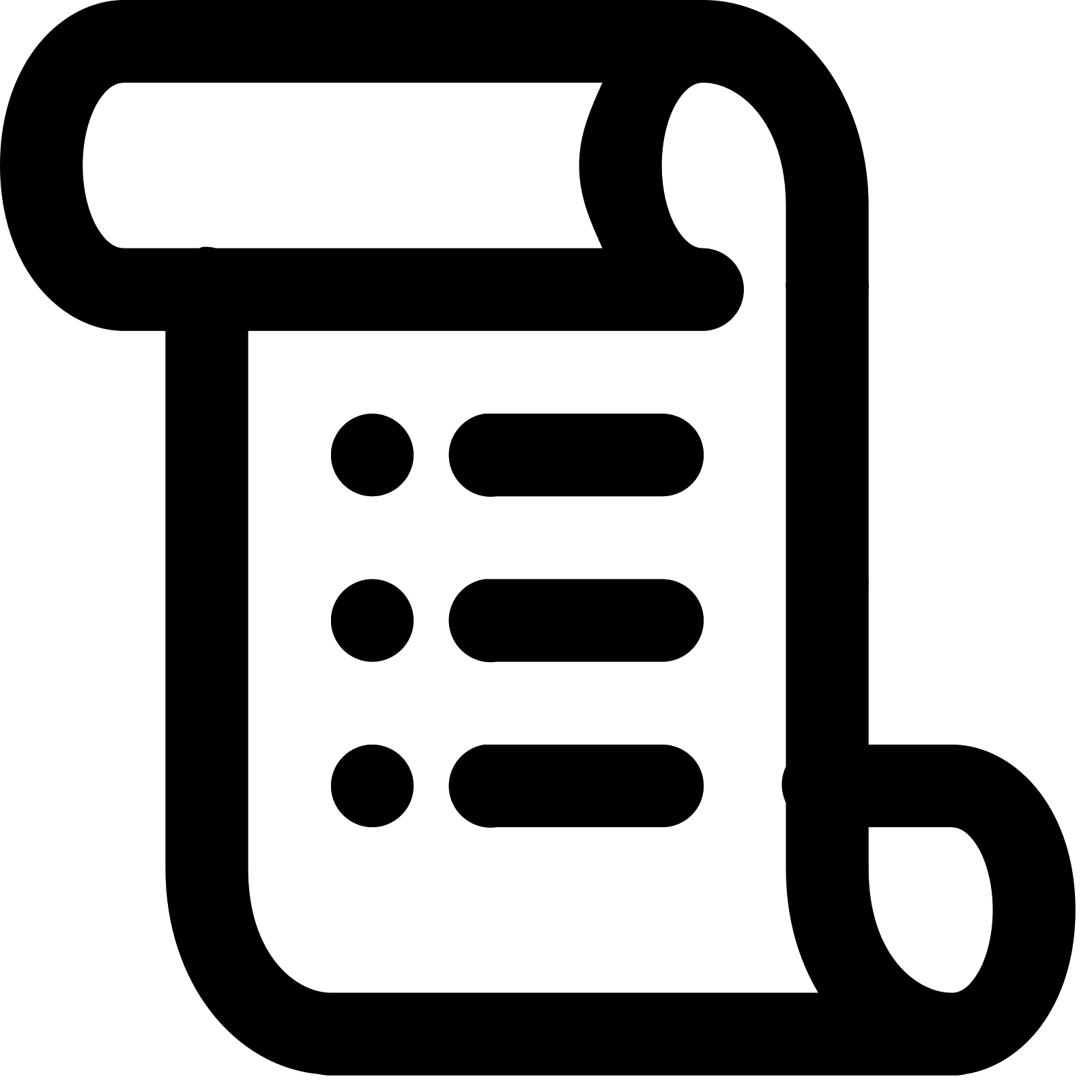 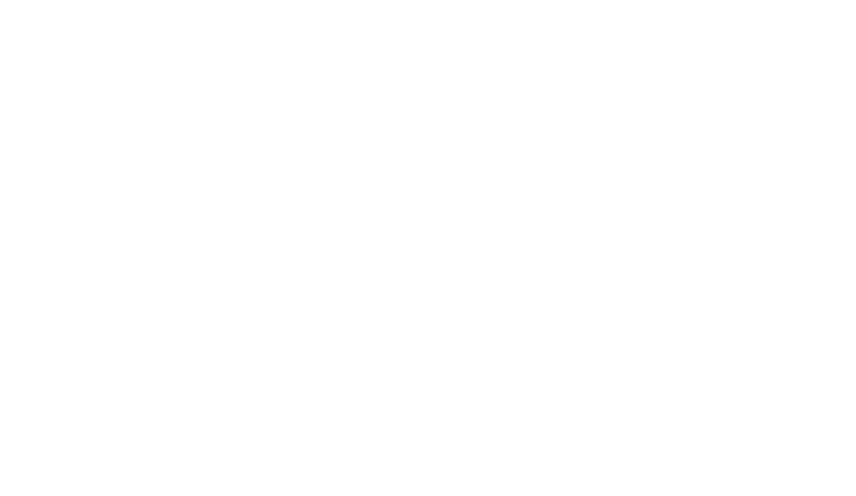 ÍNDICE
SERVIÇOS QUE PODEM SER PRESTADOS VIA AUTORIZAÇÃO DE USO
LISTA COMPLETA DE SERVIÇOS DE APOIO AO USO PÚBLICO
SERVIÇOS QUE NÃO ESTÃO NA LISTA
RECEBIMENTO DE DEMANDAS PARA ABERTURA DE EDITAIS DE CHAMAMENTO PÚBLICO
DEMANDA EXTERNA – MANIFESTAÇÃO DE INTERESSE PRIVADO (MIP)
MIP – PREVISÃO LEGAL E PASSO A PASSO
MIP – COMO DOCUMENTAR O RECEBIMENTO E A TRAMITAÇÃO
DEMANDA INTERNA – ALINHAMENTO INSTITUCIONAL
SOLICITAÇÃO DE INDICAÇÃO DE SERVIÇOS PRIORITÁRIOS ÀS EQUIPES DE GESTÃO DAS UNIDADES
PROPOSIÇÃO DE SERVIÇOS PELAS EQUIPES DE GESTÃO DAS UNIDADES
COMO DOCUMENTAR A PROPOSIÇÃO DE SERVIÇOS
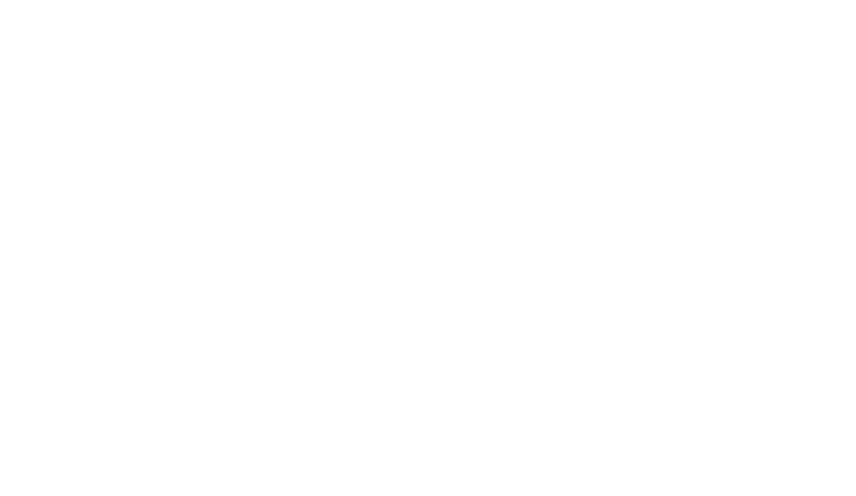 ÍNDICE
DIVULGAÇÃO APÓS A PUBLICAÇÃO DE EDITAL DE CHAMAMENTO PÚBLICO
PASSO A PASSO APÓS A PUBLICAÇÃO DO EDITAL DE CHAMAMENTO PÚBLICO

ANÁLISE CLASSIFICATÓRIA
PASSO A PASSO PARA ANÁLISE CLASSIFICATÓRIA

SETORES ENVOLVIDOS
FIM
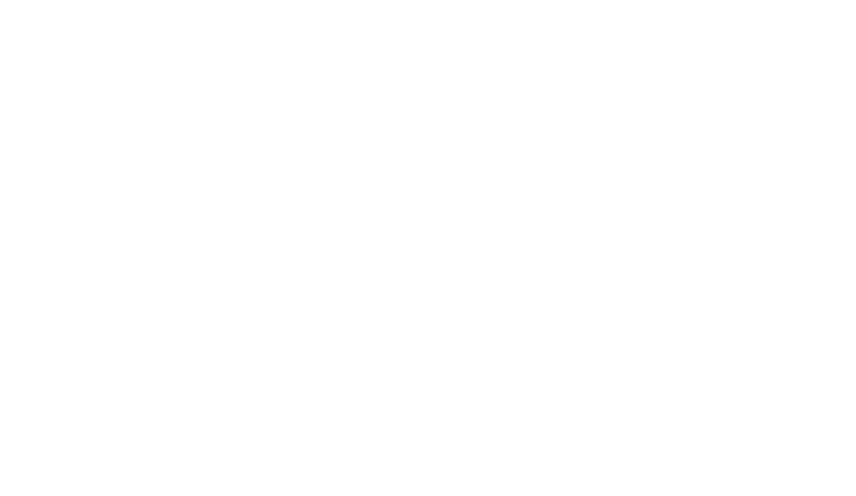 1. SERVIÇOS QUE PODEM SER PRESTADOS VIA AUTORIZAÇÃO DE USO
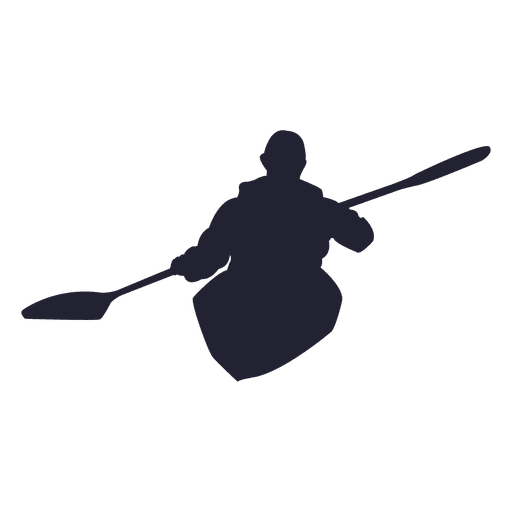 Os serviços foram divididos em categorias:

AULAS/SESSÕES DE ATIVIDADES ESPORTIVAS E BEM-ESTAR;
LOCAÇÃO DE EQUIPAMENTOS PARA FINS TURÍSTICOS;
COMERCIALIZAÇÃO DE ALIMENTOS E BEBIDAS;
CONDUÇÃO DE VISITANTES EM ATIVIDADES DE TURISMO DE AVENTURA;
VENDA DE SOUVENIRS,  ARTESANATO E PRODUTOS DE PRIMEIRA NECESSIDADE;
MEIOS DE HOSPEDAGEM.
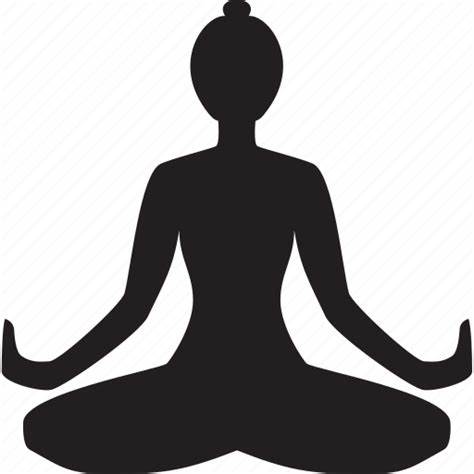 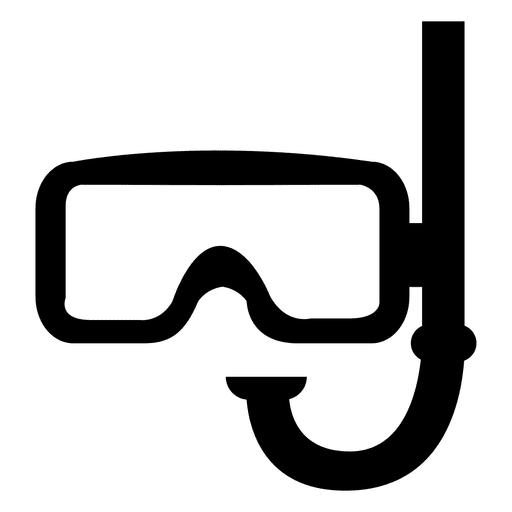 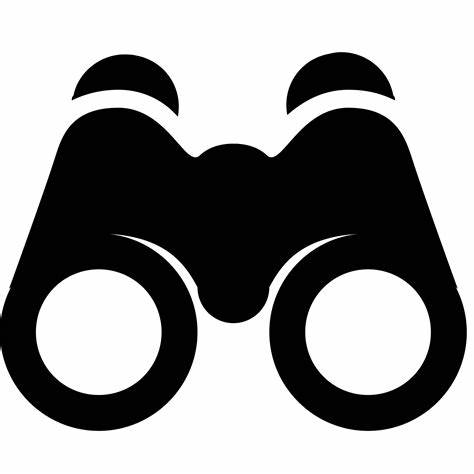 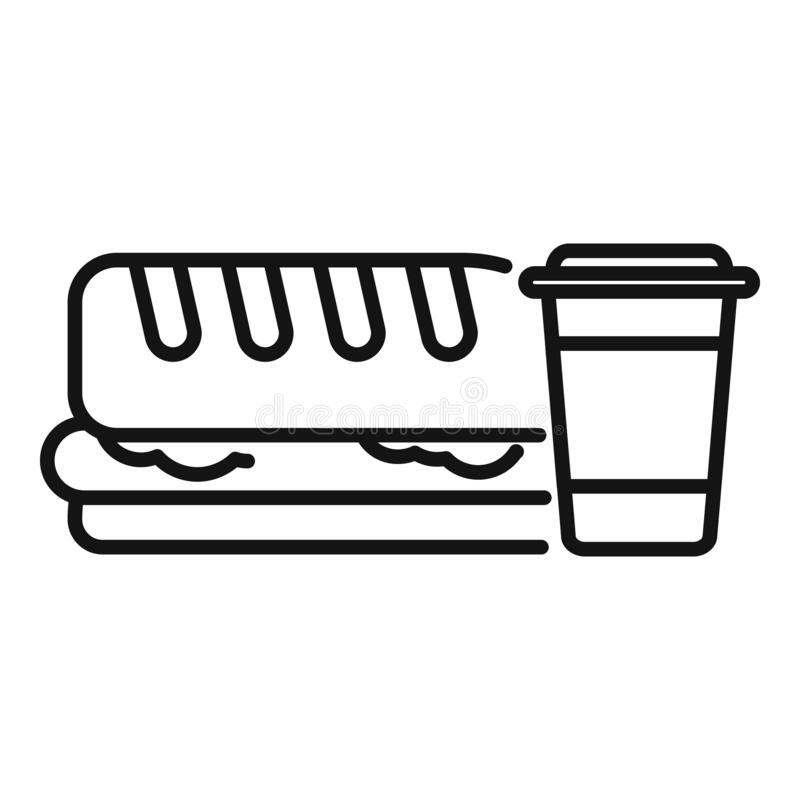 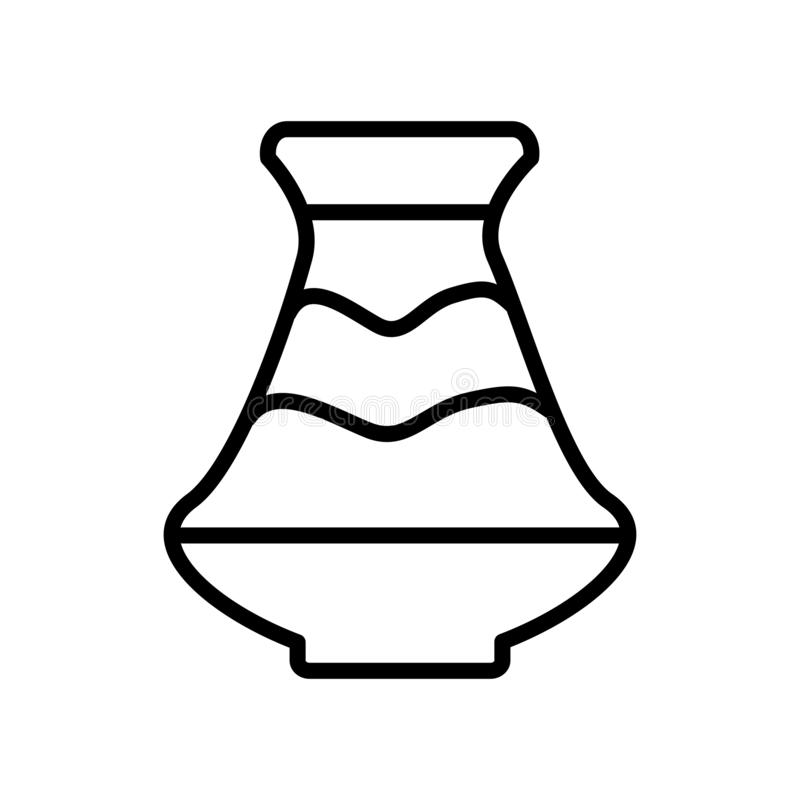 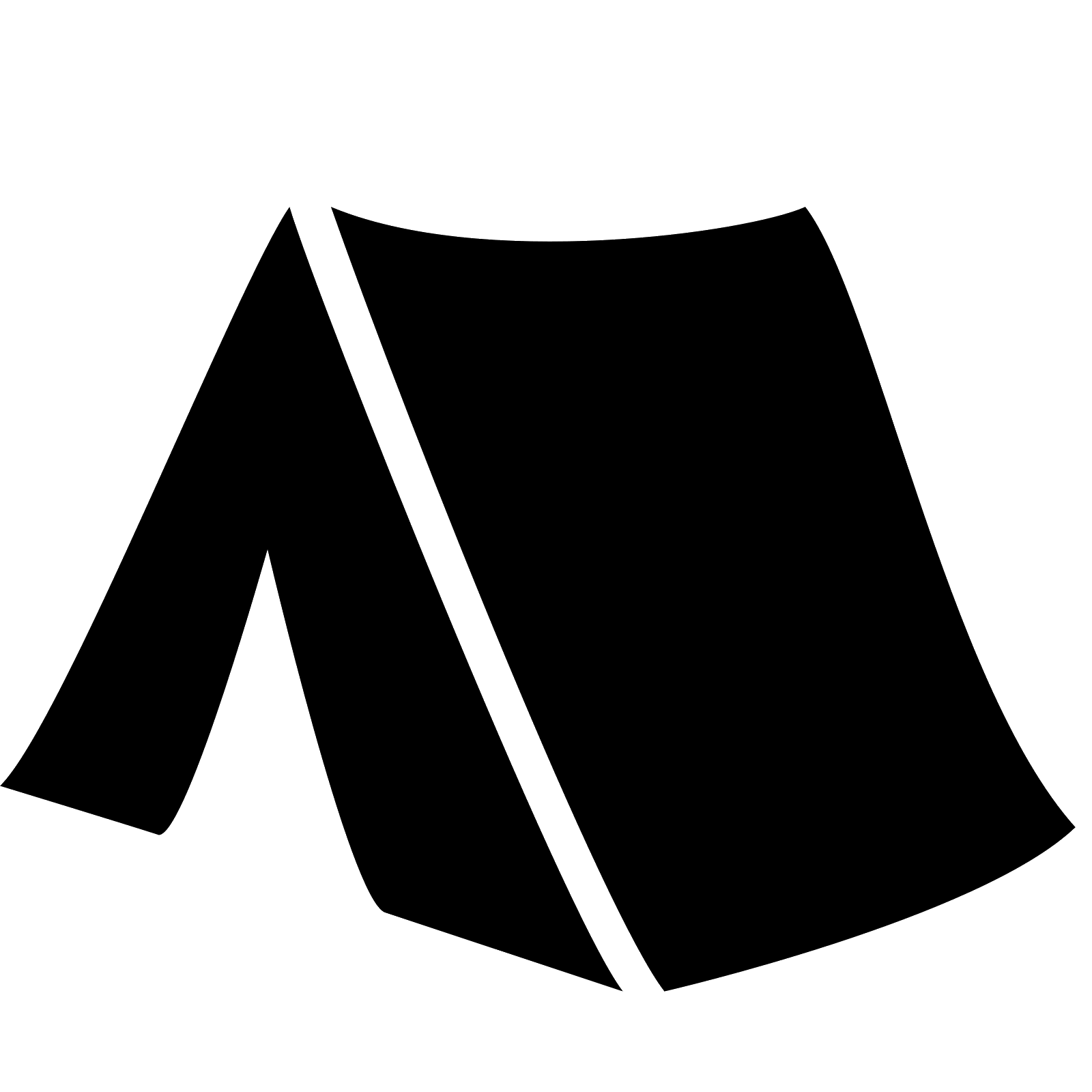 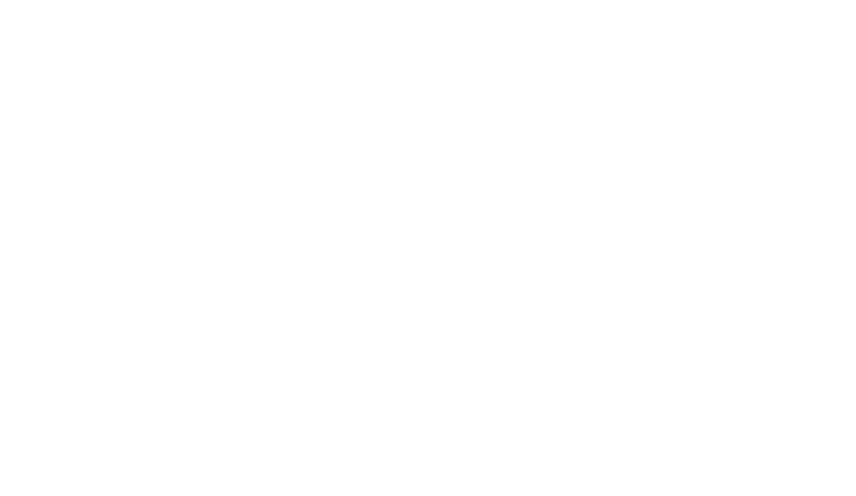 1.1. LISTA COMPLETA DE SERVIÇOS DE APOIO AO USO PÚBLICO
A lista completa de serviços está no ANEXO II da Portaria Normativa FF/DE nº 372/2023.
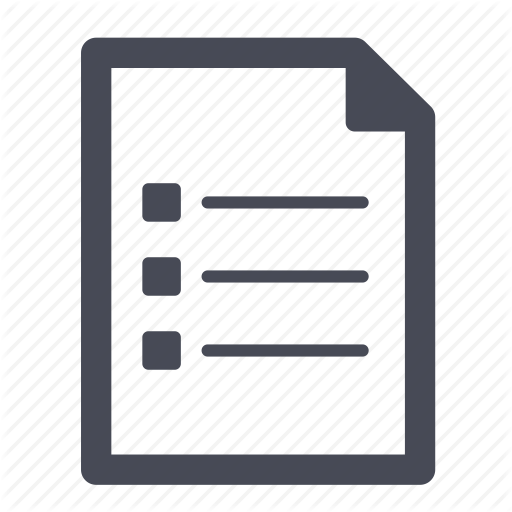 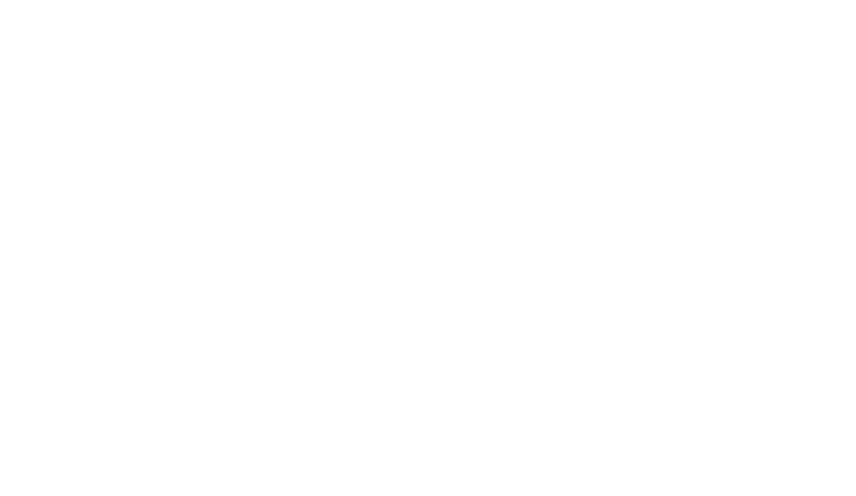 1.1.1. AULAS/SESSÕES DE ATIVIDADES ESPORTIVAS E BEM-ESTAR
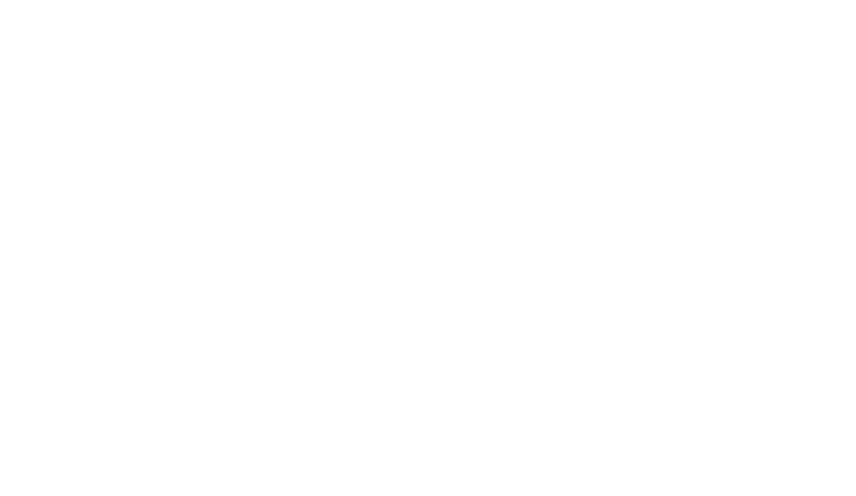 1.1.1. AULAS/SESSÕES DE ATIVIDADES ESPORTIVAS E BEM-ESTAR (CONTINUAÇÃO)
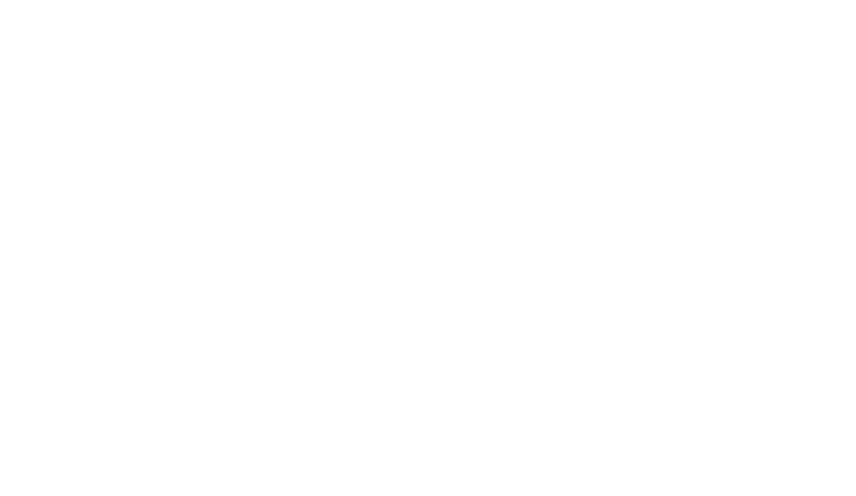 1.1.2. LOCAÇÃO DE EQUIPAMENTOS PARA FINSTURÍSTICOS
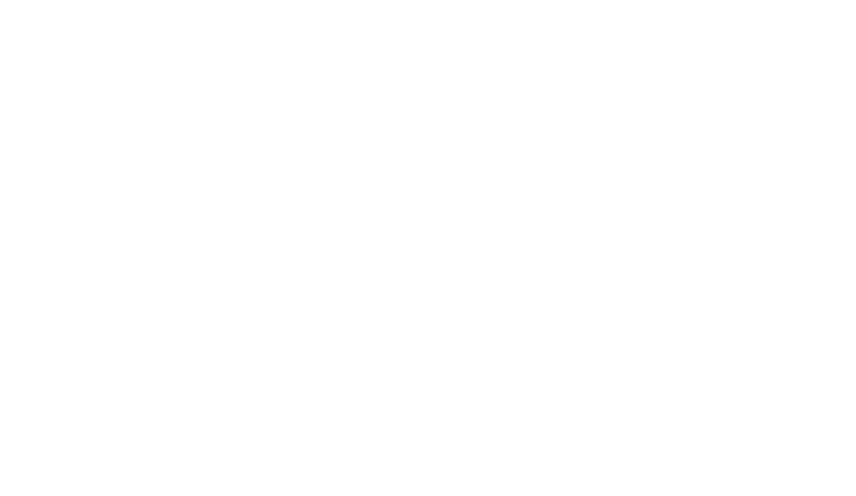 1.1.3. COMERCIALIZAÇÃO DE ALIMENTOS E BEBIDAS
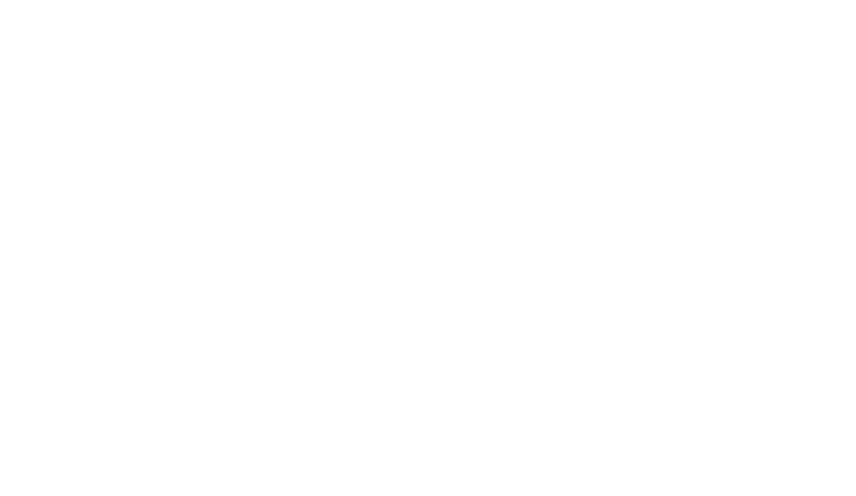 1.1.4. CONDUÇÃO DE VISITANTES EM ATIVIDADES DETURISMO DE AVENTURA
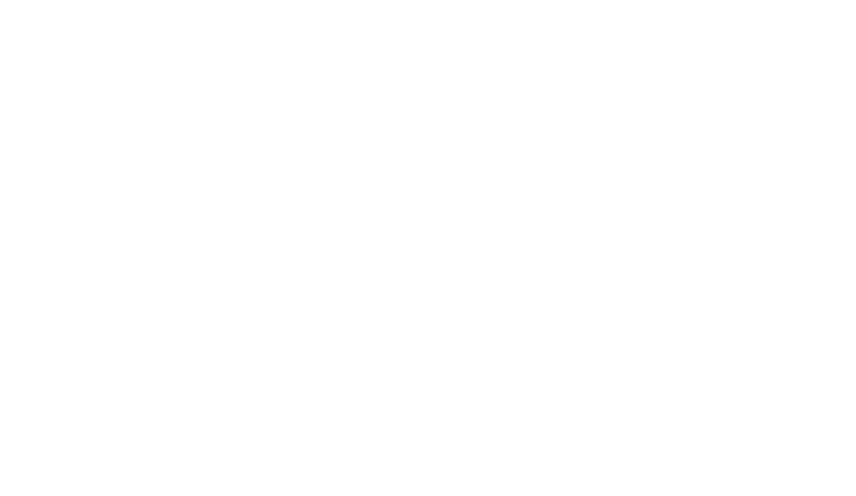 1.1.5. VENDA DE SOUVENIRS, ARTESANATO E PRODUTOSDE PRIMEIRA NECESSIDADE
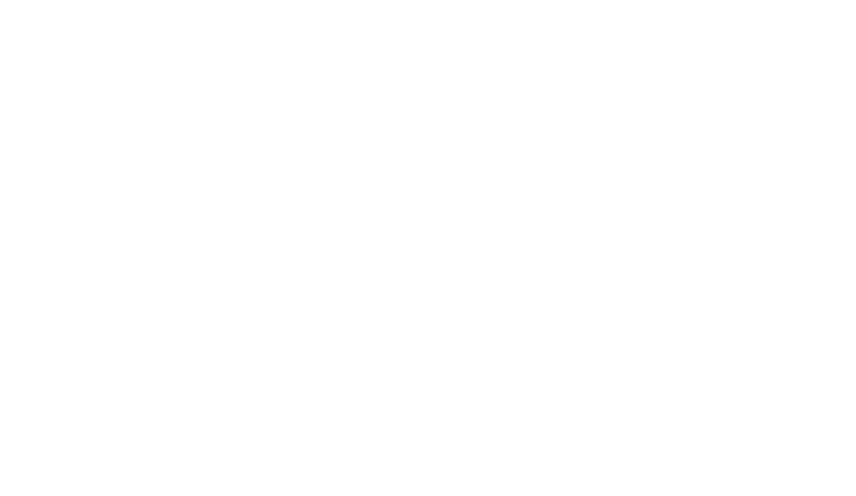 1.1.5. VENDA DE SOUVENIRS, ARTESANATO E PRODUTOSDE PRIMEIRA NECESSIDADE (CONTINUAÇÃO)
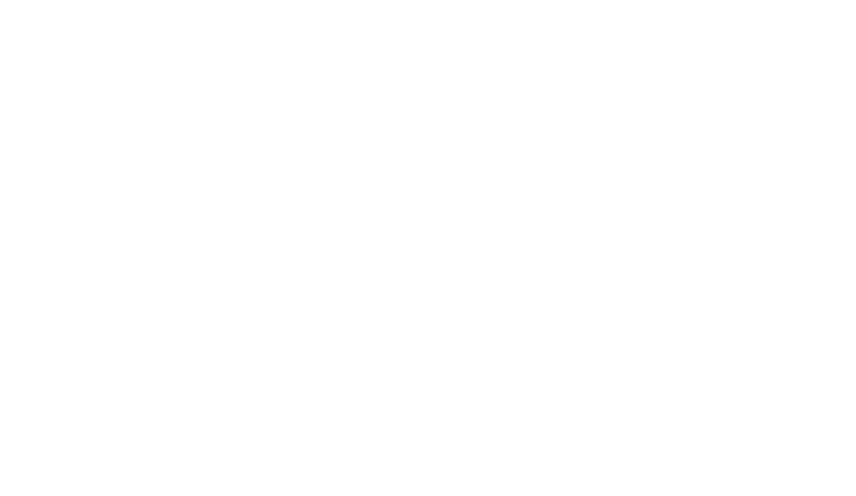 1.1.6. MEIOS DE HOSPEDAGEM
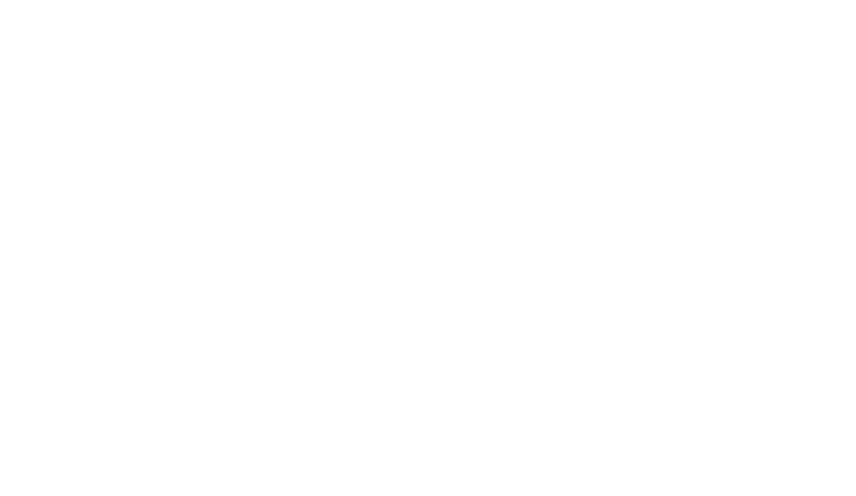 1.2. SERVIÇOS QUE NÃO ESTÃO NA LISTA
ATENÇÃO: 

A lista do ANEXO II, da Portaria Normativa FF/DE nº 372/2023, é exemplificativa. Ou seja, serviços que não estão nessa lista podem ser propostos por prestadores de serviços interessados, via Manifestação de Interesse Privado (MIP), e analisados pela Fundação Florestal, conforme item 3 deste manual;

Além disso, as equipes de gestão das Unidades de Conservação podem propor outros serviços, conforme a demanda e mediante viabilidade técnica. O passo a passo está disposto no item 4 deste manual.
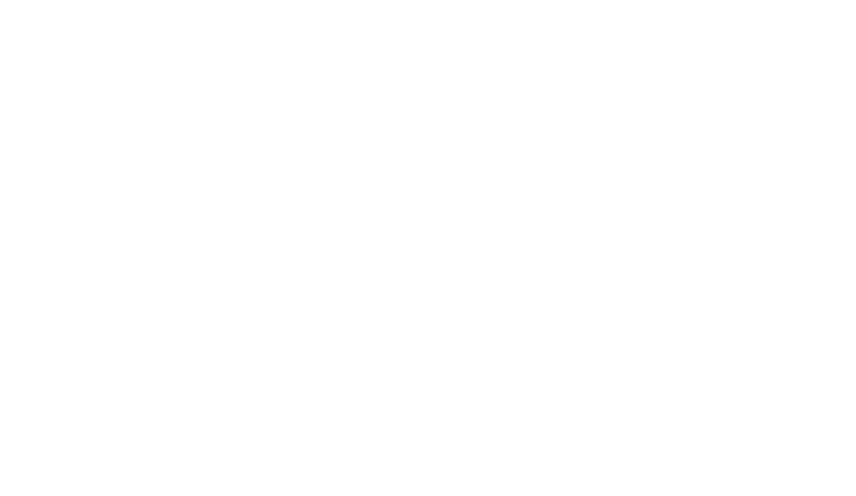 2. RECEBIMENTO DE DEMANDAS PARA ABERTURA DE EDITAIS de chamamento público
Para que os serviços sejam prestados nas Unidades de Conservação, é preciso que sejam abertos Editais de Chamamento Público para cadastro e celebração de Termos de Autorização de Uso (TAU) com os interessados;
Os Editais de Chamamento Público são abertos conforme demanda externa ou interna:
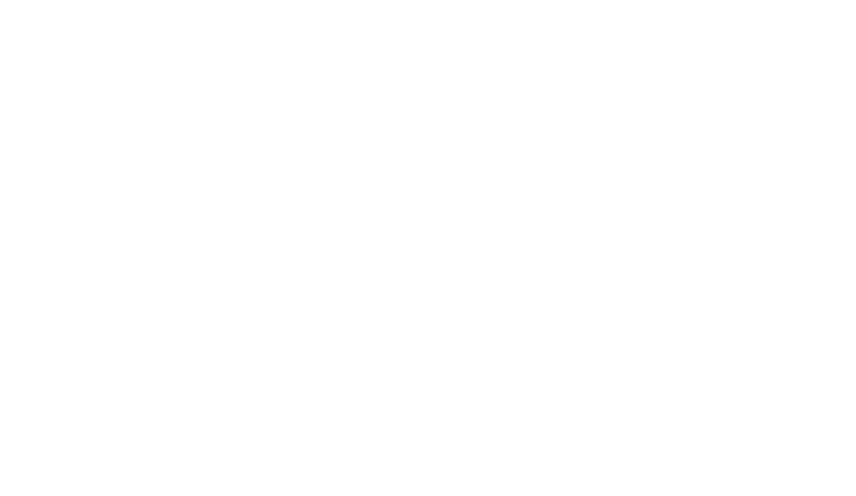 3. DEMANDA EXTERNA  MANIFESTAÇÃO DE INTERESSE PRIVADO (MIP)
O que é a Manifestação de Interesse Privado?

A Manifestação de Interesse Privado (MIP) é um mecanismo formal que um interessado (Pessoa Física ou Jurídica) pode utilizar para apresentar propostas de interesse público para órgãos públicos;

No presente caso, a MIP pode ser apresentada por interessados que pretendam executar serviços que:
Não estão na lista do ANEXO II, da Portaria Normativa FF/DE nº 372/2023; 
Estão na lista do ANEXO II, mas ainda não há Edital de Chamamento Público em aberto para cadastro e prestação do serviço em determinada Unidade de Conservação.
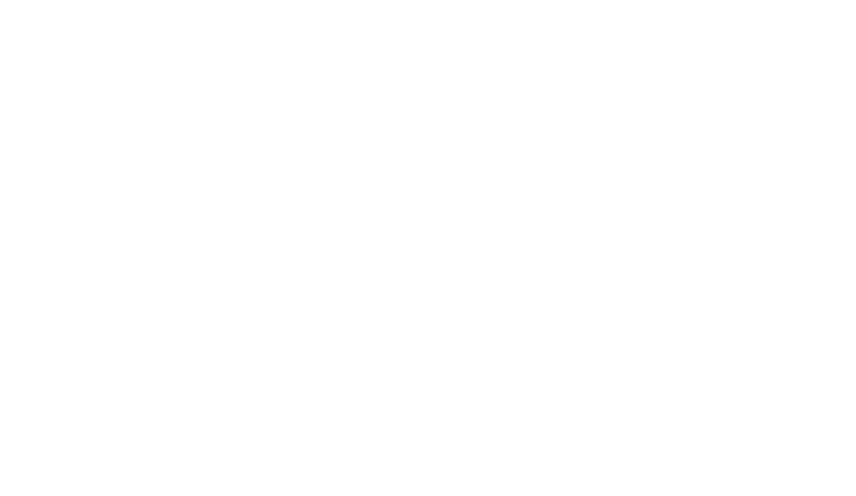 3.1. MIP – previsão legal e passo a passo
PREVISÃO LEGAL:
O Procedimento de Manifestação de Interesse está previsto no artigo 81 da Nova Lei de Licitações e Contratos Administrativos (NLLC), Lei nº 14.133/2021. Com inspiração na legislação federal, a Portaria Normativa FF/DE nº 372/2023, em seu artigo 7º, dispõe sobre a apresentação de Manifestação de Interesse Privado (MIP) para prestação de serviços nas Unidades de Conservação, via Autorização de Uso;

PASSO A PASSO PARA INTERESSADOS (OPERADORES PRIVADOS):
O passo a passo para apresentação de Manifestação de Interesse Privado (MIP) por interessados está disposto no item 3 do Manual para Operadores;

PASSO A PASSO PARA GESTORES DE UNIDADES DE CONSERVAÇÃO:
No item 3.2. deste manual será demonstrado o passo a passo para documentar o recebimento e a tramitação de demanda externa (Manifestação de Interesse Privado - MIP).
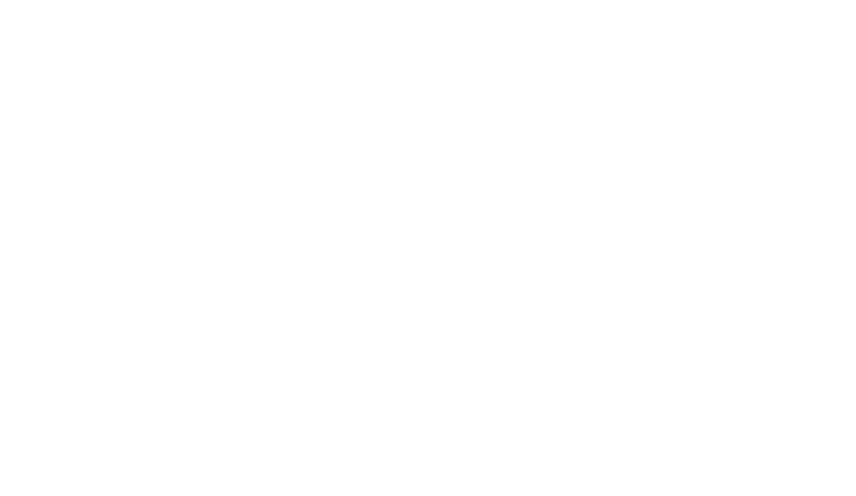 3.2. MIP - COMO DOCUMENTAR O RECEBIMENTO E ATRAMITAÇÃO
A partir do recebimento da Manifestação de Interesse Privado (MIP), a Fundação Florestal deve abrir processo administrativo para análise da proposta pelos setores responsáveis;

Verificada a viabilidade técnica da proposta, poderá ser elaborado e publicado Edital de Chamamento Público para cadastro de interessados;

Veja a seguir o passo a passo sobre a tramitação da Manifestação de Interesse Privado (MIP), desde o envio pelo interessado até a publicação do Edital;
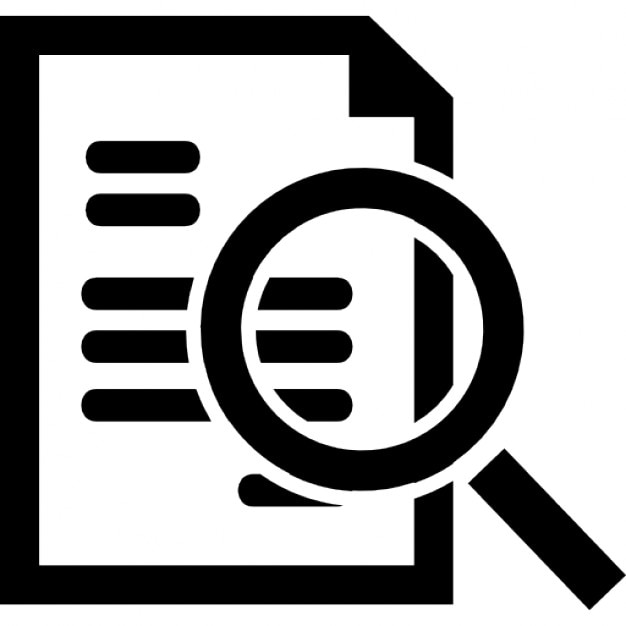 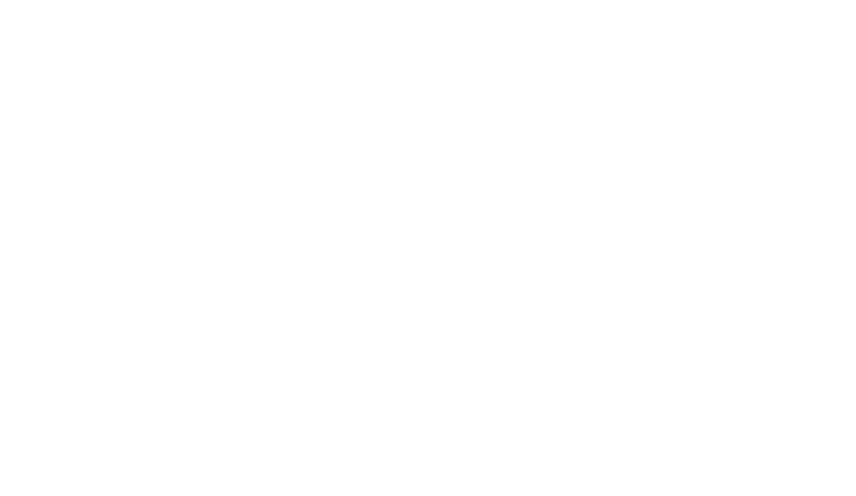 3.2.1. MIP – COMO DOCUMENTAR O RECEBIMENTO E ATRAMITAÇÃO
1. Envio pelo interessado
2.  Abertura de Expediente
O prestador de serviço interessado elabora a MIP, conforme modelo do ANEXO III, da Portaria Normativa FF/DE nº 372/2023, e envia para o e-mail parcerias@fflorestal.sp.gov.br*;
3. Análise Técnica
NNPS/FF recebe o e-mail com a MIP do interessado e realiza a abertura de expediente e  encaminha para a gestão da Unidade de Conservação de interesse;
4. Ciência e Revisão
Gestão da Unidade avalia a viabilidade técnica da proposta, via Informação Técnica;
5. SE Inviabilidade
Gestão da Unidade encaminha processo para:
1. Ciência e manifestação da Gerência e Diretoria Regional;
Se inviável, Gestão da UC deve retornar o expediente ao NNPS para arquivamento.
* ATENÇÃO: 
O e-mail parcerias@fflorestal.sp.gov.br é administrado pelo Núcleo de Negócios e Parcerias para Sustentabilidade (NNPS/FF).
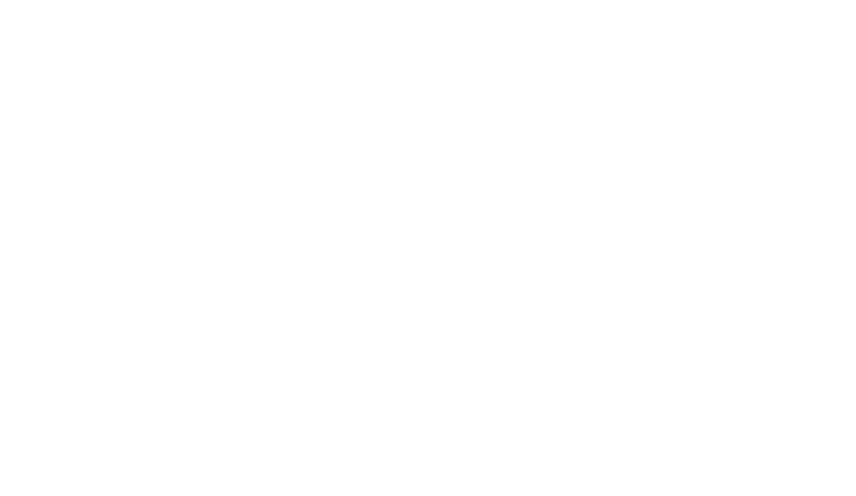 3.2.2. MIP – COMO DOCUMENTAR O RECEBIMENTO E ATRAMITAÇÃO
6.  Se Viável
7. Chamamento
Se Viável, Gestão da UC deve encaminhar o expediente com ciência e manifestação da Gerência e Diretoria Regional;
8. Análise Jurídica
NNPS/FF recebe o expediente e elabora minutas de:
1. Edital de Chamamento Público;
2. Termo de Autorização de Uso (TAU);
9. Análise Final
NNPS/FF encaminha processo para Diretoria Executiva (FF/DE) com sugestão de análise da  Assessoria Jurídica (FF/AJ), para análise das minutas de Edital de Chamamento Público e de TAU;
10. Publicação Edital
Caso parecer favorável, FF/AJ encaminha processo para FF/DE, para análise final;
Constatada a viabilidade da proposta pela DE, o Edital de Chamamento é publicado no Diário Oficial do Estado e no site da Fundação Florestal.
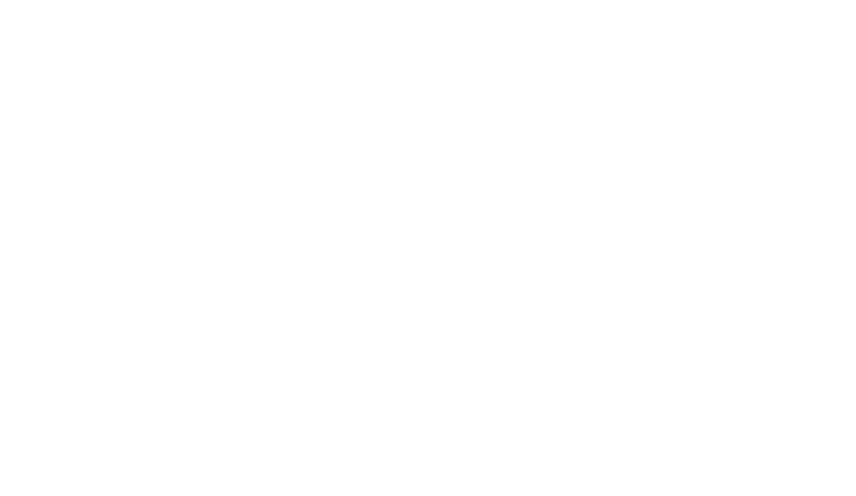 4. DEMANDA INTERNAALINHAMENTO INSTITUCIONAL
A ABERTURA DE EDITAIS DE CHAMAMENTO PÚBLICO DEPENDE DE ALINHAMENTO INSTITUCIONAL:

A prestação de serviços em Unidades de Conservação, via Autorização de Uso, sempre será precedida da publicação de Editais de Chamamento Público para cadastro de interessados;

A ordem de prioridade para abertura dos Editais de Chamamento Público depende de alinhamento institucional da Fundação Florestal.
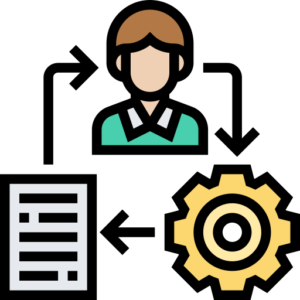 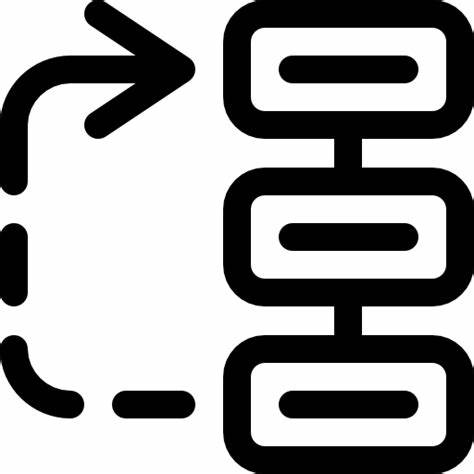 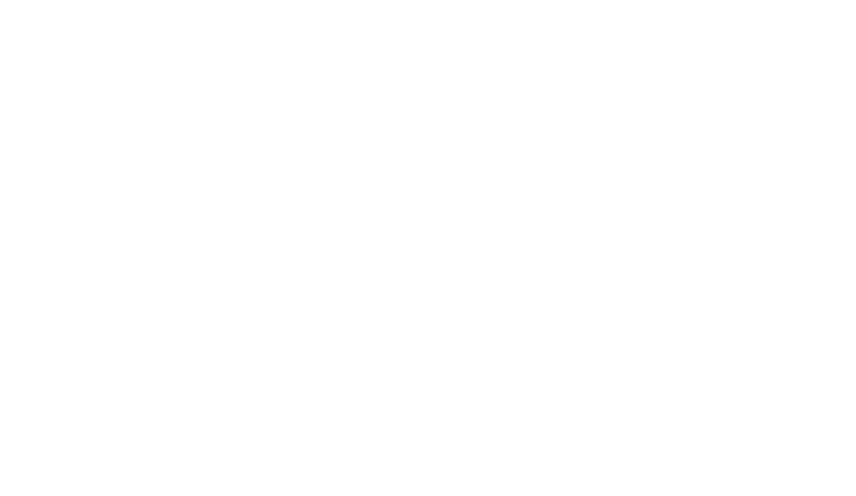 4.1. solicitação de indicação de serviços prioritários ÀS EQUIPES DE GESTÃO DAS UNIDADES
Conforme alinhamento institucional, o NNPS/FF, por determinação da Diretoria Executiva, poderá solicitar às equipes de gestão das Unidades de Conservação a indicação de serviços prioritários a serem prestados nas Unidades, via Autorização de Uso;

A indicação deverá atender ao pedido específico do NNPS/FF, sendo sempre necessário que as equipes de gestão das Unidades verifiquem a viabilidade técnica para prestação dos serviços na Unidade.
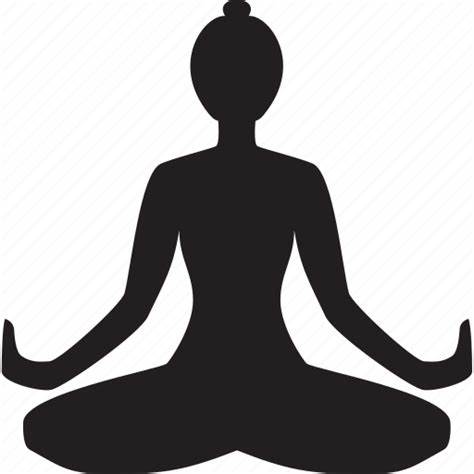 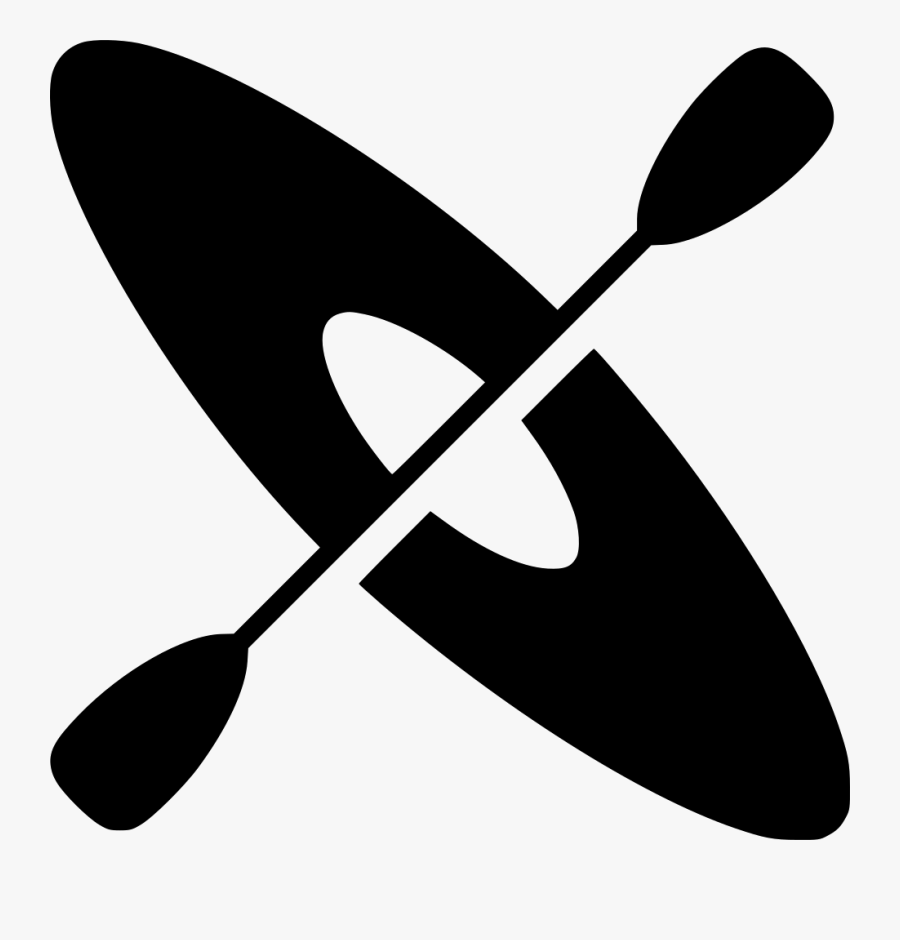 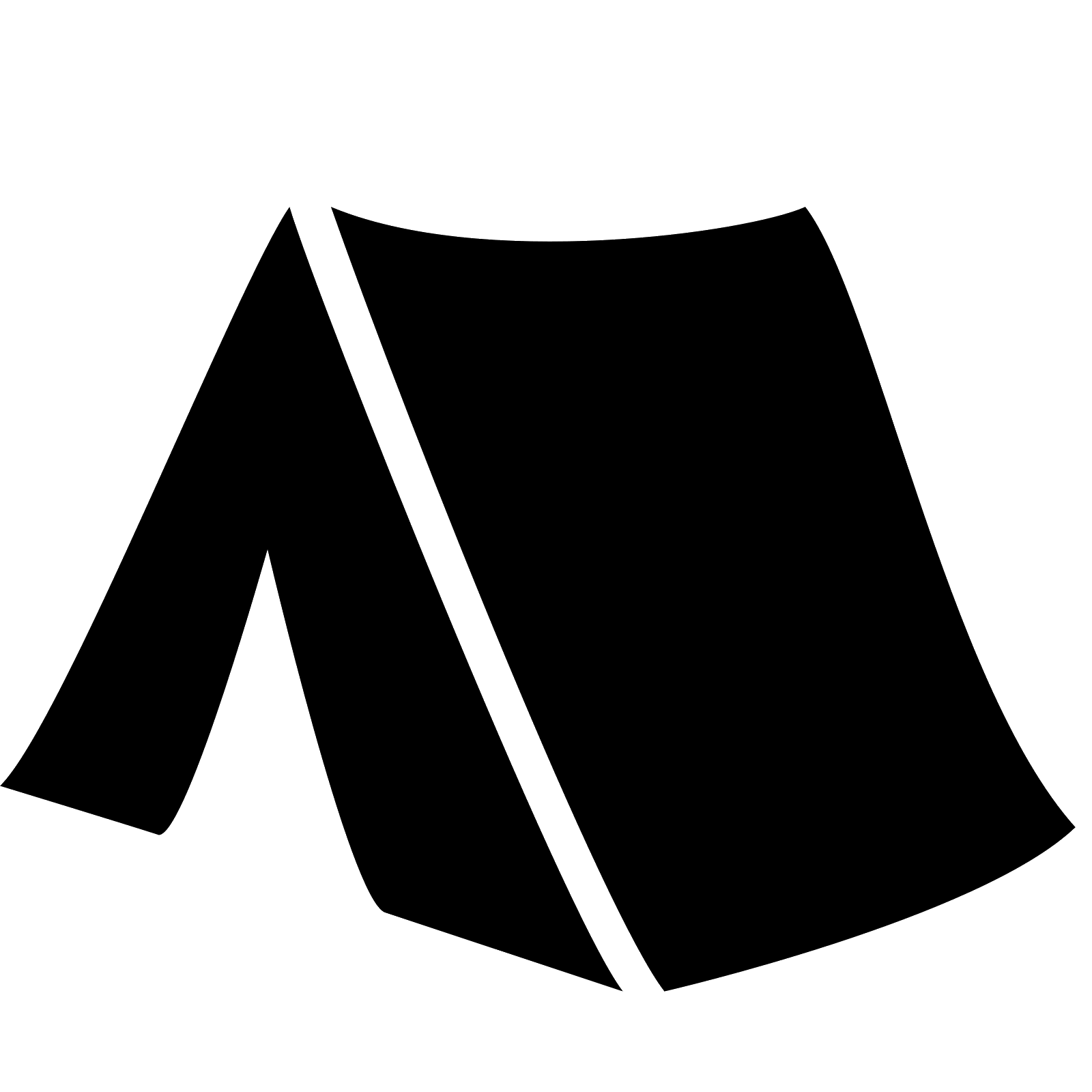 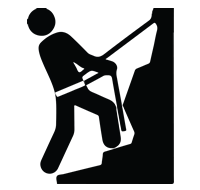 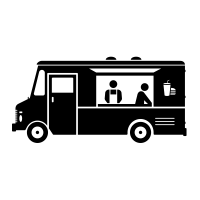 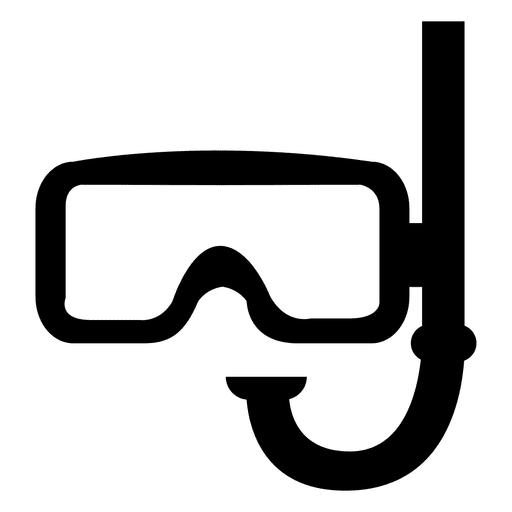 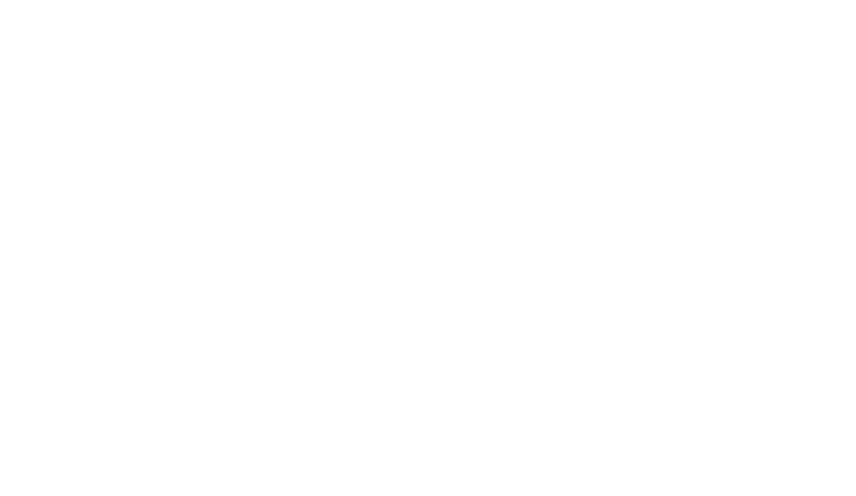 4.2. PROPOSIÇÃO DE SERVIÇOS PELAS EQUIPES DE GESTÃO DAS UNIDADES
SERVIÇOS PODERÃO SER PROPOSTOS A QUALQUER TEMPO PELAS EQUIPES DE GESTÃO DAS UNIDADES DE CONSERVAÇÃO:

Independentemente do alinhamento institucional, a qualquer tempo as equipes de gestão das Unidades poderão propor ao NNPS/FF a abertura de Editais de Chamamento Público para prestação de determinados serviços, que poderão ser:
Serviços que não estejam na lista do ANEXO II, da Portaria Normativa FF/DE nº 372/2023;
Serviços que não estejam na ordem de prioridade para abertura de Editais de Chamamento Público.

Para formalizar a proposta ao NNPS/FF, veja o passo a passo a seguir.
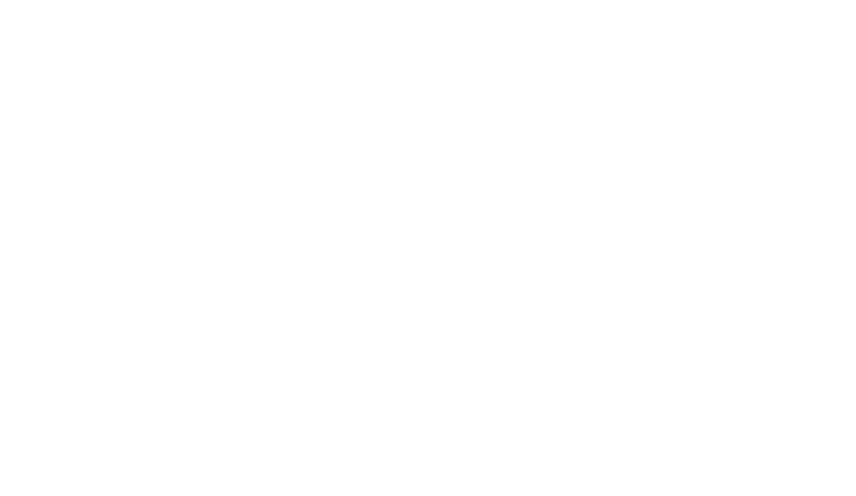 4.3. COMO DOCUMENTAR A PROPOSIÇÃO DE SERVIÇOS
1. Alinhamento Prévio
2. Informação Técnica
A gestão da Unidade deverá realizar alinhamento prévio junto à Gerência e Diretoria Regional, sobre a proposta de realização de serviço na Unidade;
3. Abertura Processo
Gestão da Unidade elabora Informação Técnica, demonstrando:
1. Viabilidade técnica para prestação do serviço na Unidade;
2. Existência de demanda de visitantes requisitando por aquele serviço;
3. Características do local pretendido.
4. Chamamento
Gestão da Unidade abre processo administrativo pelo Sistema E-Ambiente, anexa a Informação Técnica e envia para ciência e manifestação da Gerência e Diretoria Regional;
NNPS/FF recebe o expediente e elabora minutas de:
1. Edital de Chamamento Público;
2. Termo de Autorização de Uso (TAU);
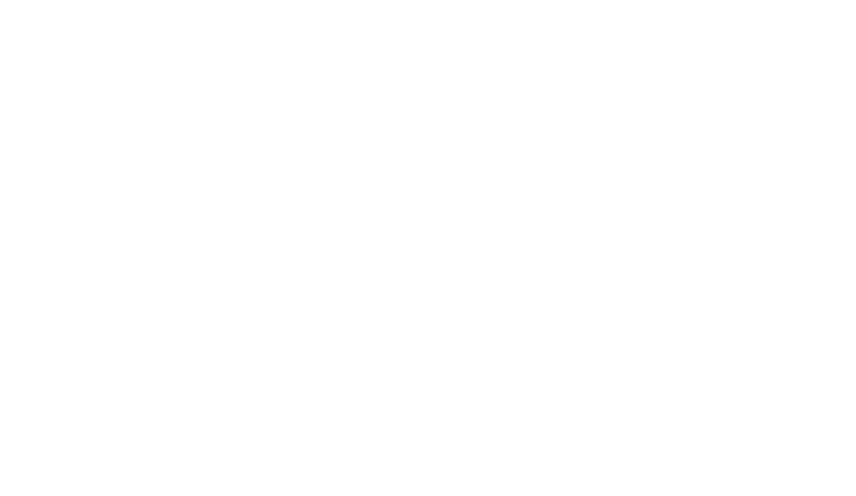 4.3.1. COMO DOCUMENTAR A PROPOSIÇÃO DE SERVIÇOS
8. Análise Jurídica
9. Análise Final
NNPS/FF encaminha processo para Diretoria Executiva (FF/DE) com sugestão de análise da  Assessoria Jurídica (FF/AJ), para análise das minutas de Edital de Chamamento Público e de TAU;
10. Publicação Edital
Caso parecer favorável, FF/AJ encaminha processo para FF/DE, para análise final;
Constatada a viabilidade da proposta pela DE, o Edital de Chamamento é publicado no Diário Oficial do Estado e no site da Fundação Florestal.
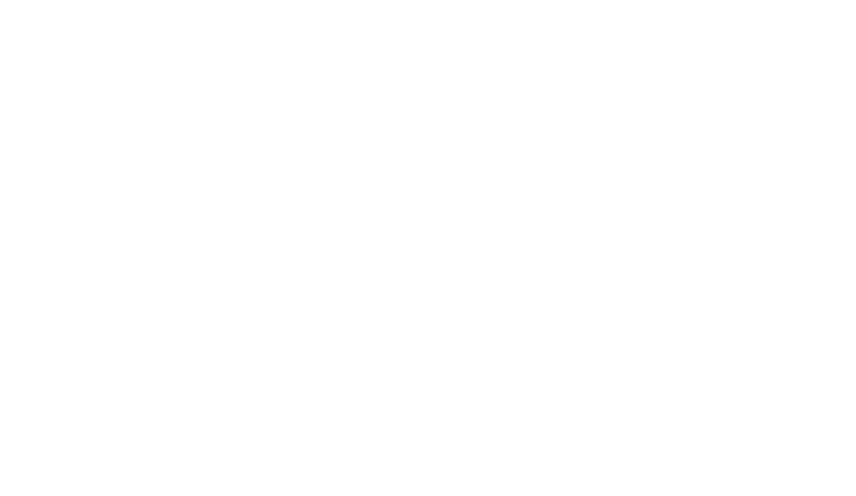 5. DIVULGAÇÃO APÓS A PUBLICAÇÃO DE EDITAL DECHAMAMENTO PÚBLICO
Após a publicação no Diário Oficial do Estado e no site da Fundação Florestal, o Edital de Chamamento Público deverá ser divulgado pela equipe de gestão da Unidade de Conservação e pela Assessoria de Comunicação da Fundação. Seguem sugestões de locais para divulgação:
Conselho da Unidade de Conservação;
Conselho Municipal de Turismo – COMTUR;
Associações Comerciais do Município;
Canais de comunicação locais e regionais (jornais, rádios e outros);

Após a divulgação, alguns passos devem ser seguidos até a assinatura e publicação do Termo de Autorização de Uso (TAU) e a efetiva prestação do serviço na Unidade de Conservação, conforme será demonstrado a seguir.
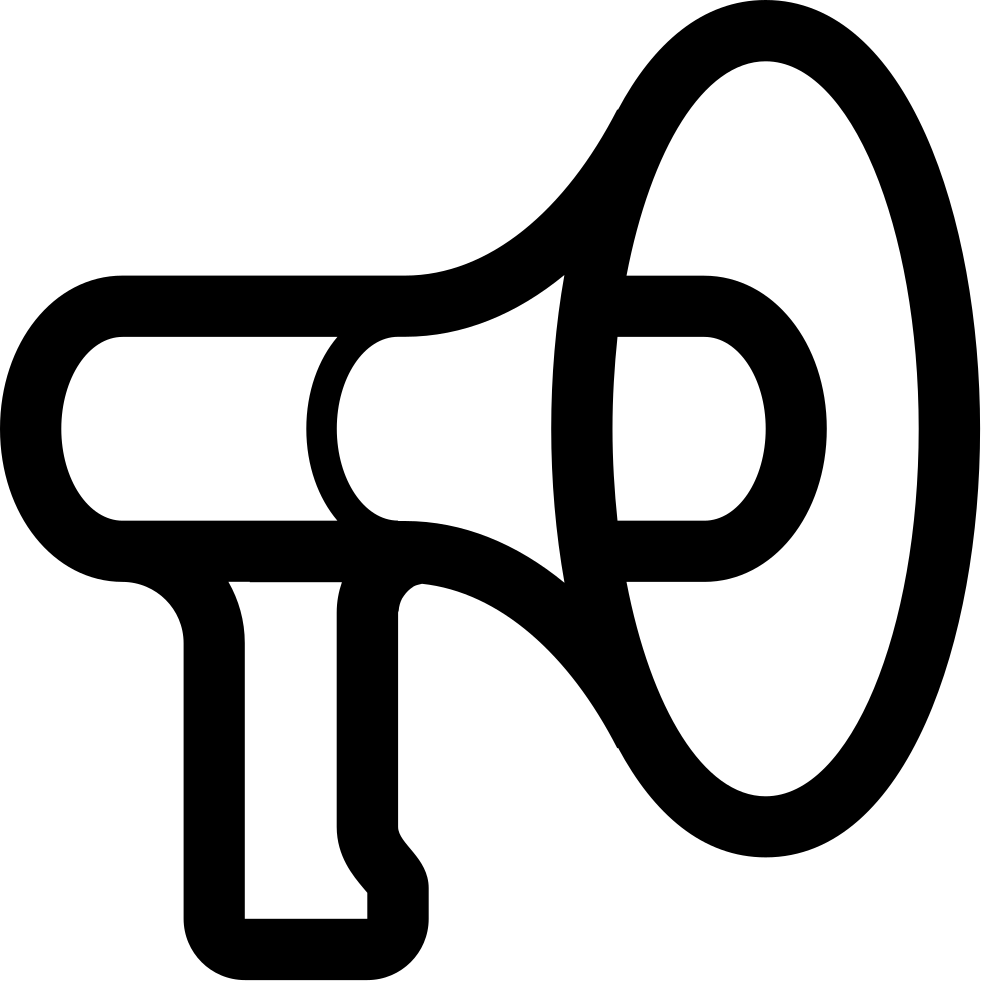 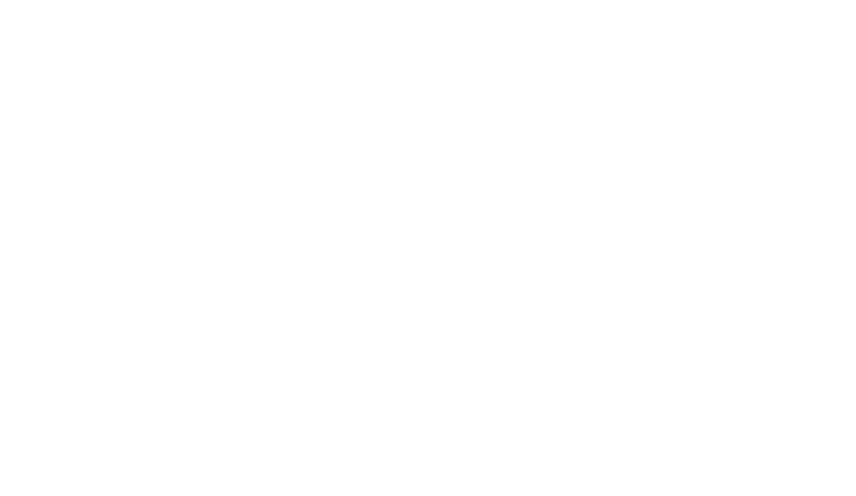 5.1.  PASSO A PASSO APÓS A PUBLICAÇÃO DE EDITAL DECHAMAMENTO PÚBLICO
1. Publicação Edital
2. Divulgação
Edital de Chamamento é publicado no Diário Oficial do Estado e no site da Fundação Florestal;
3. Documentação
Gestão da Unidade e Assessoria de Comunicação da Fundação Florestal promovem a divulgação local e regional do Edital de Chamamento Público;
4. Análise
Interessados apresentam a documentação para cadastro, conforme Edital e orientações constantes no Manual do Operador;
5. TAU
NNPS/FF e gestão da Unidade analisam a documentação dos interessados. Vide item 6 deste manual (Análise Classificatória);
NNPS/FF abre Documento Digital para acompanhamento do Termo de Autorização de Uso (TAU);
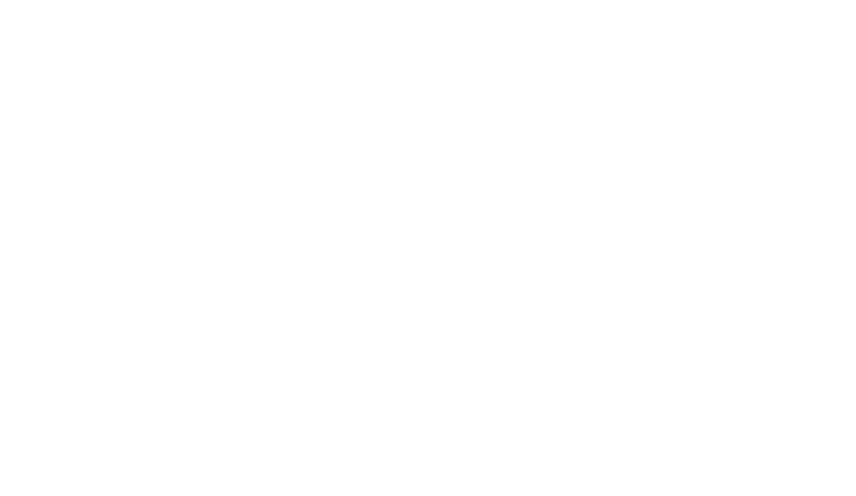 5.1.1.  PASSO A PASSO APÓS A PUBLICAÇÃO DE EDITAL DECHAMAMENTO PÚBLICO (CONT.)
6. Assinatura
* ATENÇÃO: 
A gestão da Unidade deverá fazer o acompanhamento do TAU do interessado.
7. Publicação
Interessado e Diretor Executivo da Fundação Florestal assinam digitalmente o TAU;
8. Envio Código
Extrato do TAU é publicado no Diário Oficial do Estado;
9. Aquisição de Vagas
NNPS/FF envia ao interessado (Autorizatário) o seu CÓDIGO DE CADASTRO;
10. Prestação Serviço
Interessado acessa o site de venda online da Fundação Florestal, insere o CÓDIGO DE CADASTRO e adquire as vagas, mediante pagamento de outorga;
Interessado presta o serviço na Unidade, conforme previsto no TAU*.
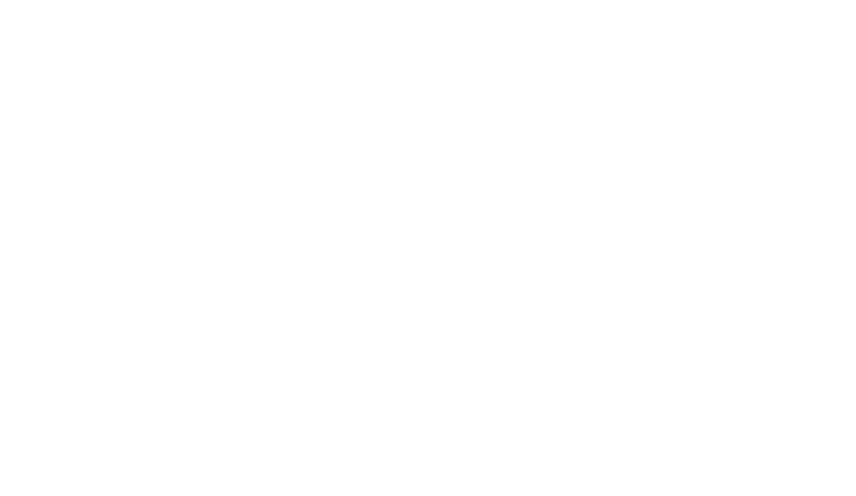 6. ANÁLISE CLASSIFICATÓRIA
Conforme exposto no passo a passo anterior (item 5.1.),  após o recebimento da documentação pelos interessados, conforme Edital de Chamamento Público,  o NNPS/FF e a gestão da Unidade farão a análise dessa documentação;

Somente serão cadastrados os interessados que apresentarem todas as documentações requisitadas no Edital, dentro do prazo e conforme o procedimento disposto (envio por e-mail ou pelo Sistema E-Ambiente);

Durante a análise classificatória, o NNPS/FF e a gestão da Unidade poderão requisitar ao interessado o envio de eventuais complementações, como documentos faltantes, ilegíveis e outros.
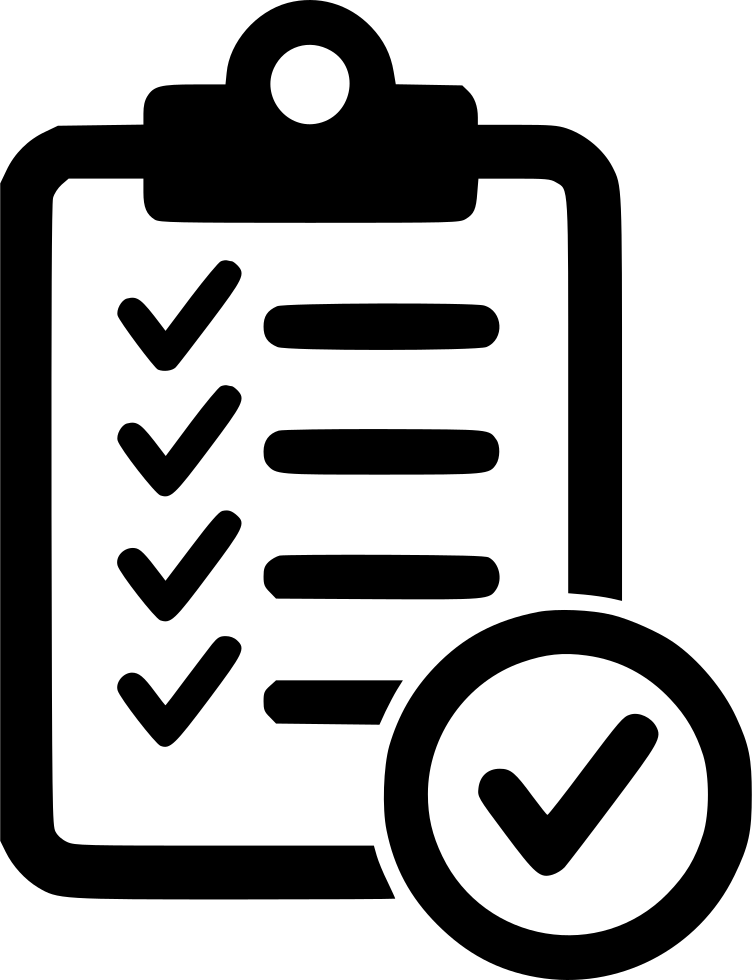 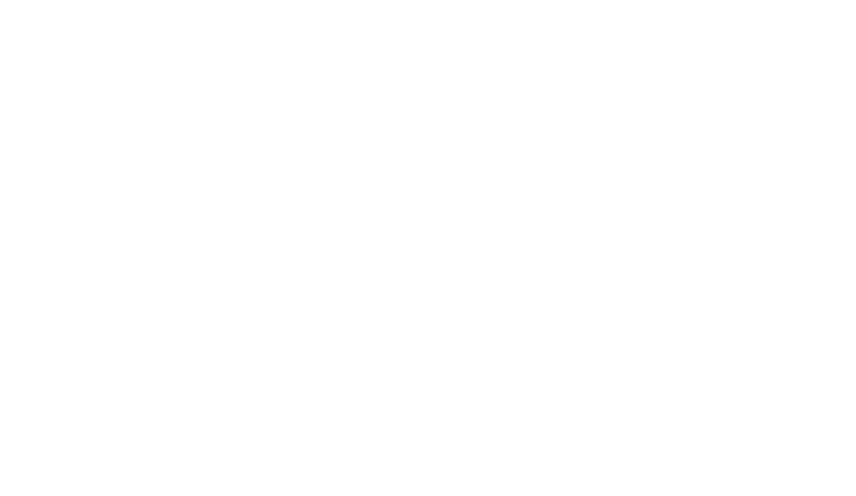 6.1. PASSO A PASSO PARA ANÁLISE CLASSIFICATÓRIA
1. Prazo e Procedimento
* ATENÇÃO: 
Após o cadastro, o NNPS/FF irá elaborar o TAU para assinatura do interessado. Veja o passo a passo completo no item 5 deste manual.
Gestão da Unidade e NNPS/FF devem verificar se a documentação foi apresentada conforme o prazo e procedimento previstos no Edital;
2. Análise Técnica
3. Complementações
Gestão da Unidade e NNPS/FF devem analisar cada documento apresentado e verificar se atendem aos procedimentos técnicos exigidos no Edital;
4. Cadastro
Gestão da Unidade e NNPS/FF poderão requisitar ao interessado o envio de eventuais complementações, como documentos faltantes, ilegíveis e outros;
Se todos os documentos estiverem de acordo com o Edital, o interessado será cadastrado junto à Fundação Florestal*.
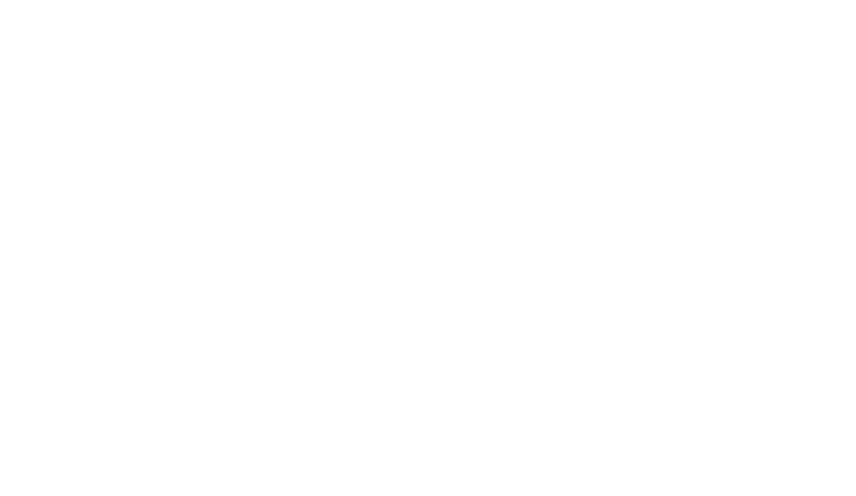 7. SETORES ENVOLVIDOS
O processo de cadastro de interessados e a celebração de Termos de Autorização de Uso (TAU) envolve o trabalho de diversos setores da Fundação Florestal, conforme abaixo:
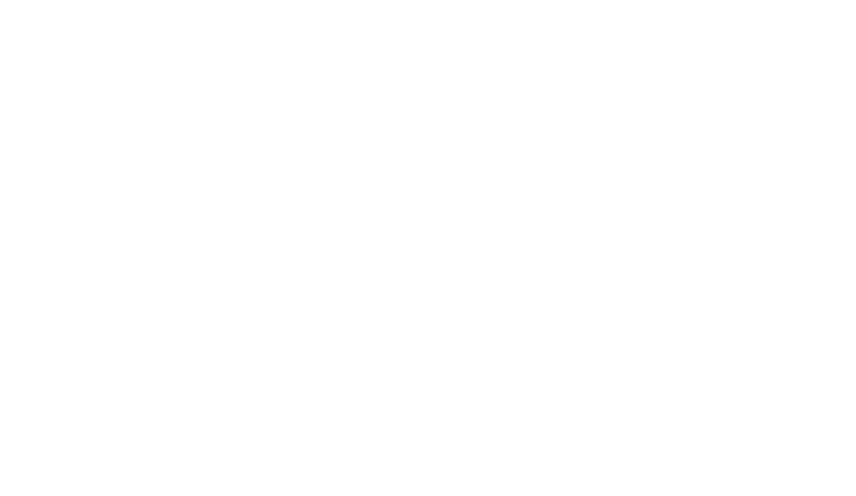 Link para acesso à Portaria Normativa FF/DE n° 372/2023:
https://www.infraestruturameioambiente.sp.gov.br/fundacaoflorestal/2023/01/portaria-normativa-ff-de-n-372-2023/